Interactive Seminars
Interactive tutorials
The ideal tutorial?
Tutorials
Barriers to the ideal tutorial?
Presenting and teaching
Presenting
Informed audience
Relay information

Teaching
(relatively) uninformed audience
Develop understanding
Know your class
Class composition
Initial questions to assess levels
Taking in homework
Content guided by students (which parts of questions to cover)
Construction of knowledge (Dewey/Piaget)
Tutorials
“The most important factor influencing learning is what the learner already knows. Ascertain this and teach accordingly”. 
(Ausubel 1968)
Content
Ask preliminary questions
Worksheets
Student presentations
Assessment
Activities
Students marking each other’s work
Filling in gaps
Games/experiments
Movie clips
Seminar Content
Problem based learning
http://www.economicsnetwork.ac.uk/showcase/forsythe_pbl
Case studies, current affairs
http://www.economicsnetwork.ac.uk/handbook/casestudies/1
Games, experiments
http://www.economicsnetwork.ac.uk/themes/games
Interactive Seminars
I said that I'd
taught him, not that
he'd learned
I've taught
Snoopy to
whistle
I can't
hear him
whistle
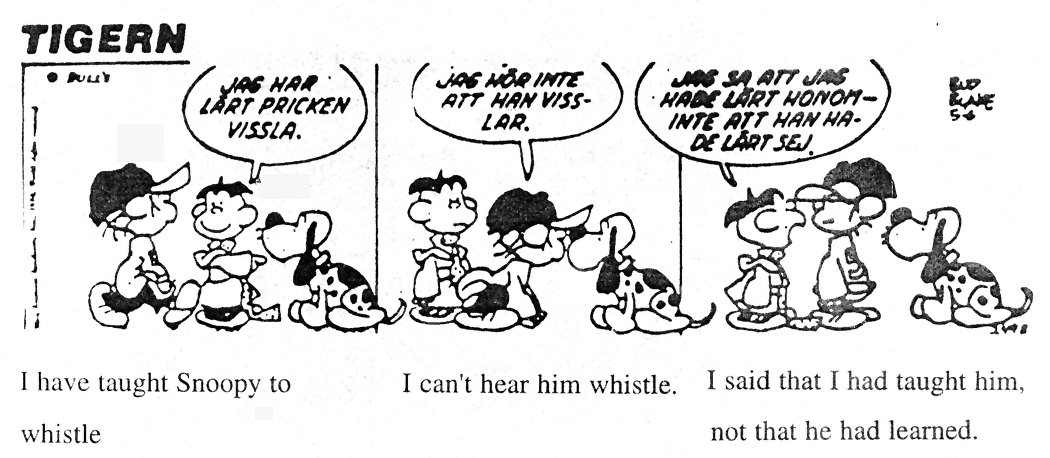 The First Tutorial
Introductions
Environment (seating etc.)
Ice-breaking?
Overview of how classes will work
Ground rules and expectations
Cover some “real” content
Set up following week’s class
Mention office hours/online classes
Challenging Situations: No-one speaks
Alter cognitive level of questioning
Closed/open
Clarificatory to probing (how would you extend that to…?)
Uncomfortable environment? Teacher talking too much? Wrong type of dialogue?
Use small groups to overcome shyness
A few students dominate
Assign task (e.g. summarise a point to which others will respond)
Take turns around group
Direct questions to silent members by name
Some students take longer to respond – look for clues (e.g. taking a breath etc.)
Get students to talk in pairs
Students don’t prepare
Find out why – were instructions clear?
Create groups to work out problems in class
Set clear ground rules in first tutorial
Ask questions anyway – don’t do the work – build expectations
Don’t turn a tutorial into a lecture
Assessment
Summative assessment is key in motivation
Also in testing whether ILOs are met
Feedback during learning is formative
Formative Assessment
Timely (2/3 weeks)
Individual (but see below)
Constructive but “feed-forward”
Prioritised and manageable
Realistic
Honest
Group feedback valuable for students to see common errors (and time-saving)